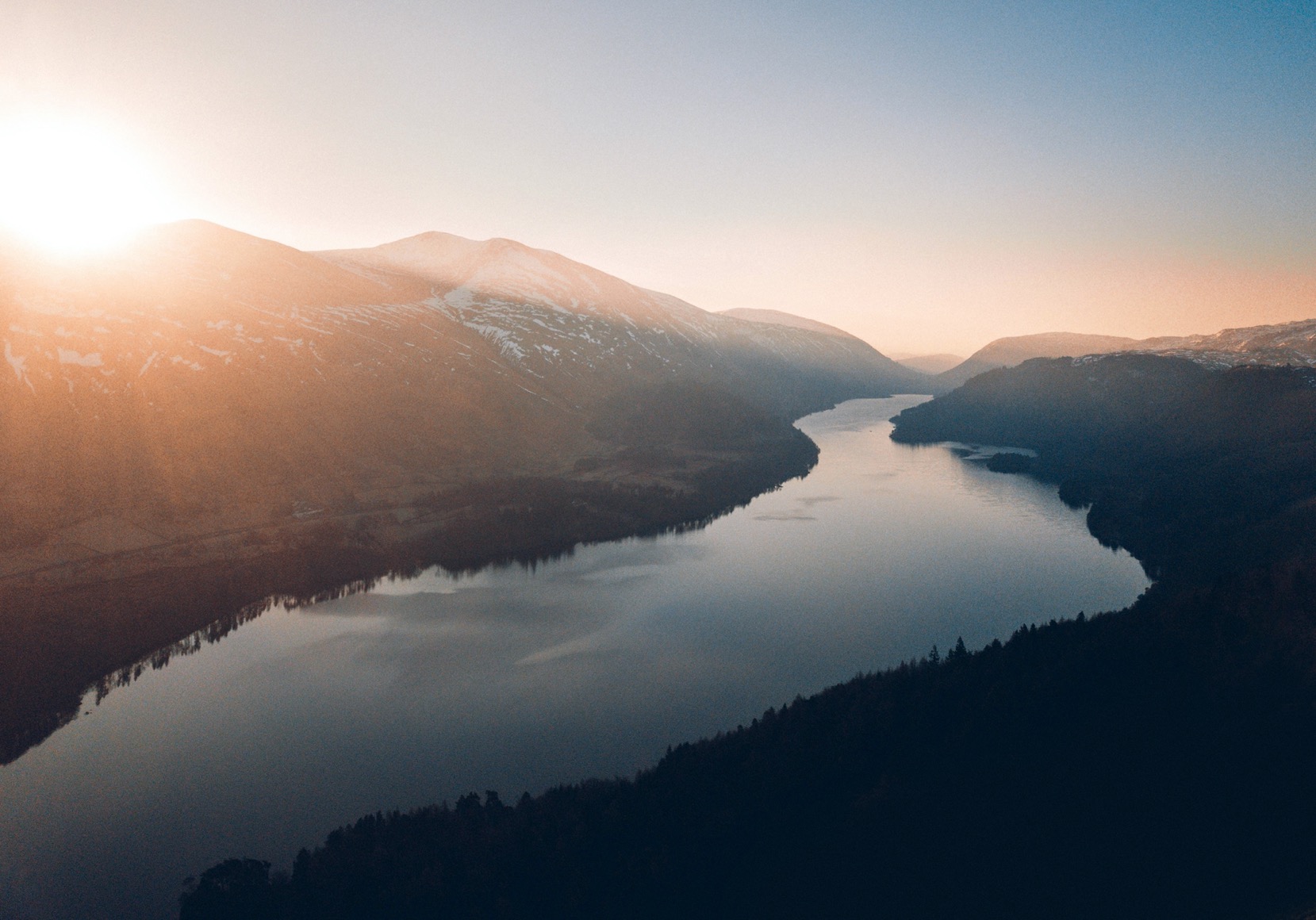 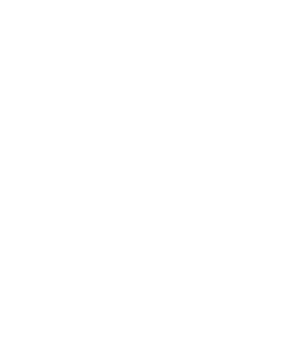 Partnerships for progress
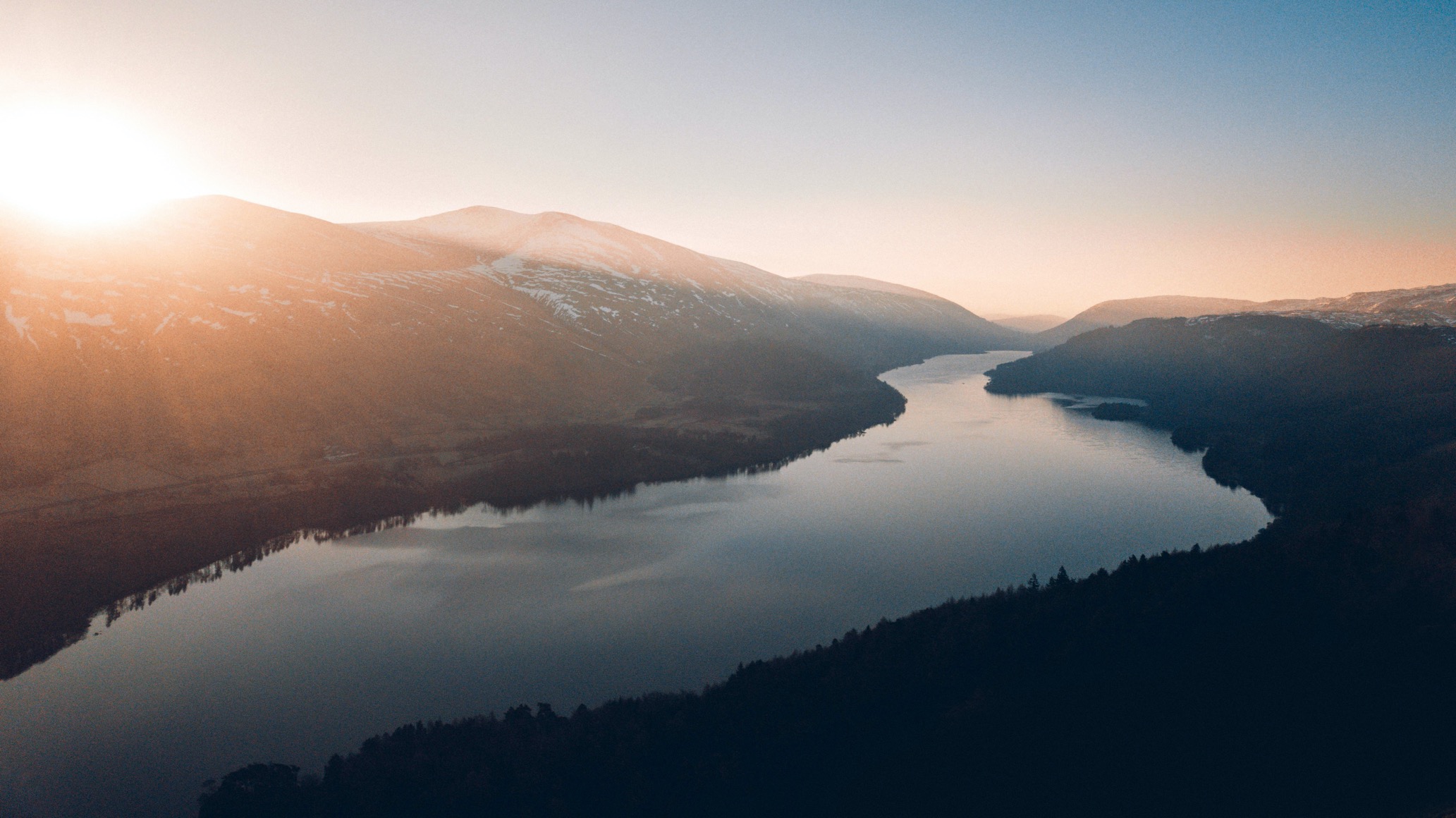 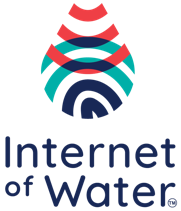 VISION
The Internet of Water envisions a world engaged in sustainable water resources management and stewardship enabled by 
open, shared, and integrated water data.
[Speaker Notes: PETER]
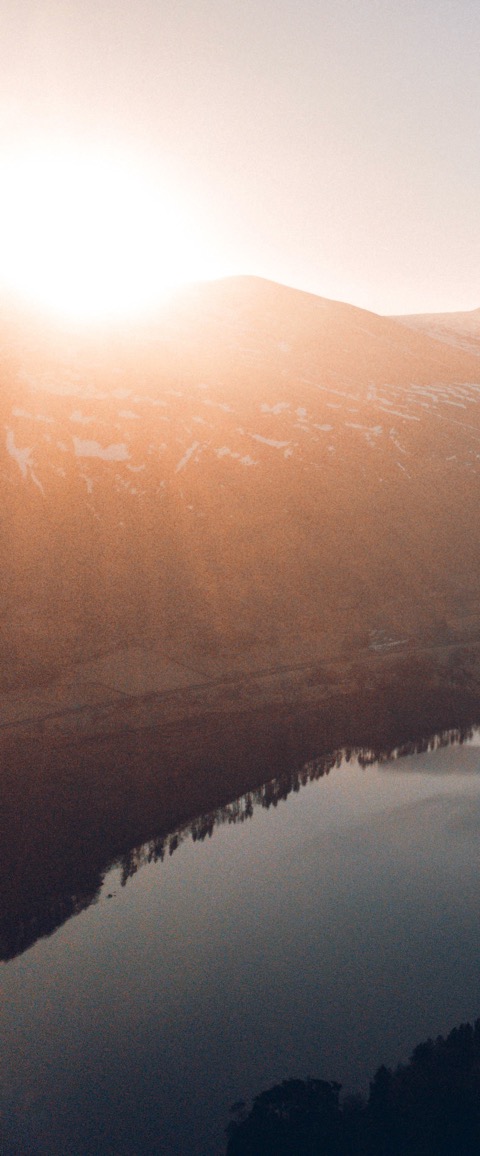 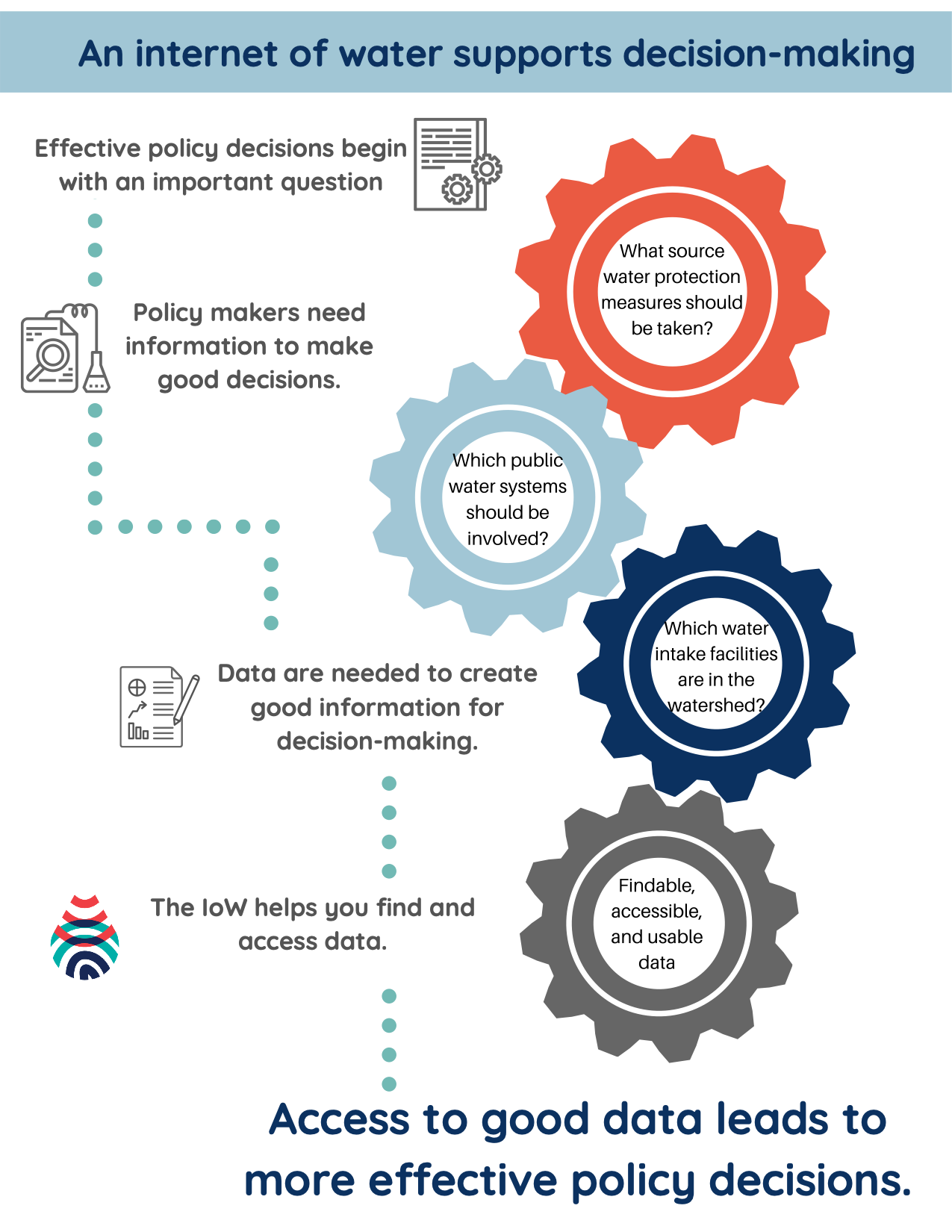 [Speaker Notes: KYLE

Policy: What source water protection measures should be taken?

Information: Which public water systems should be involved?

Data need: Which water intake facilities are in the watershed?

Findable, accessible, useable data.]
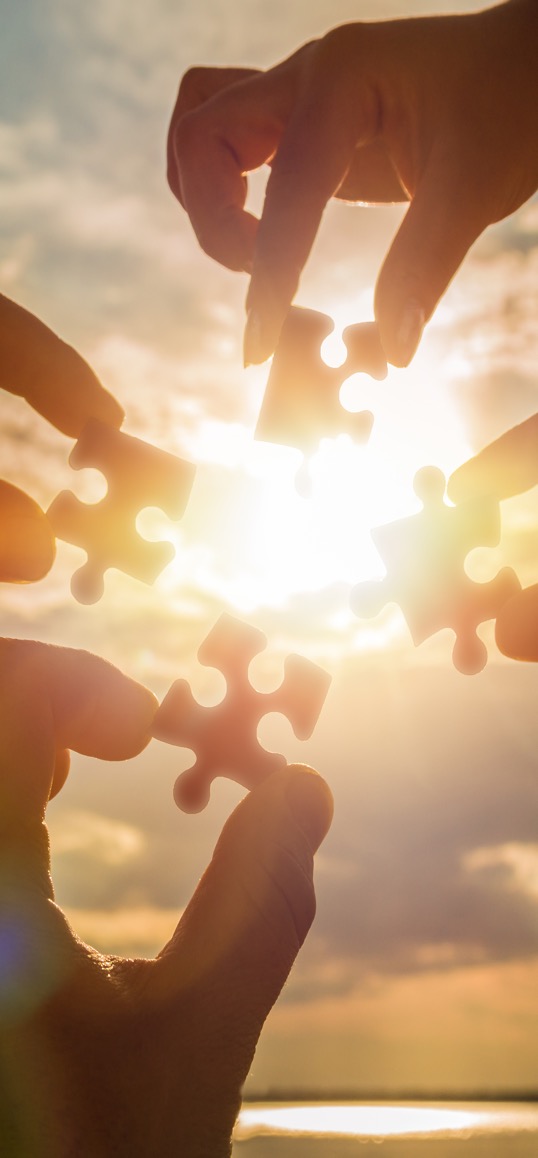 Integrated management requires
integrated data
[Speaker Notes: And that’s the bottom line, to manage water resources sustainably, the management has to be integrated, and integrated management needs integrated data. If you think about data as pieces of a puzzle, and your watershed as the puzzle you are trying to construct. Currently, there are hundreds of different actors holding pieces of the puzzle. You ever do a puzzle with kids who likes to steal pieces so they can put the last one in… and they forget where they hid the pieces… it’s a little like that. It’s really hard to find these different pieces. Even when you do, you might not be able to get the pieces because of technical or social barriers. And once you get the piece you might find it’s a wooden piece, but most of your puzzle pieces are made out of paperboard.]
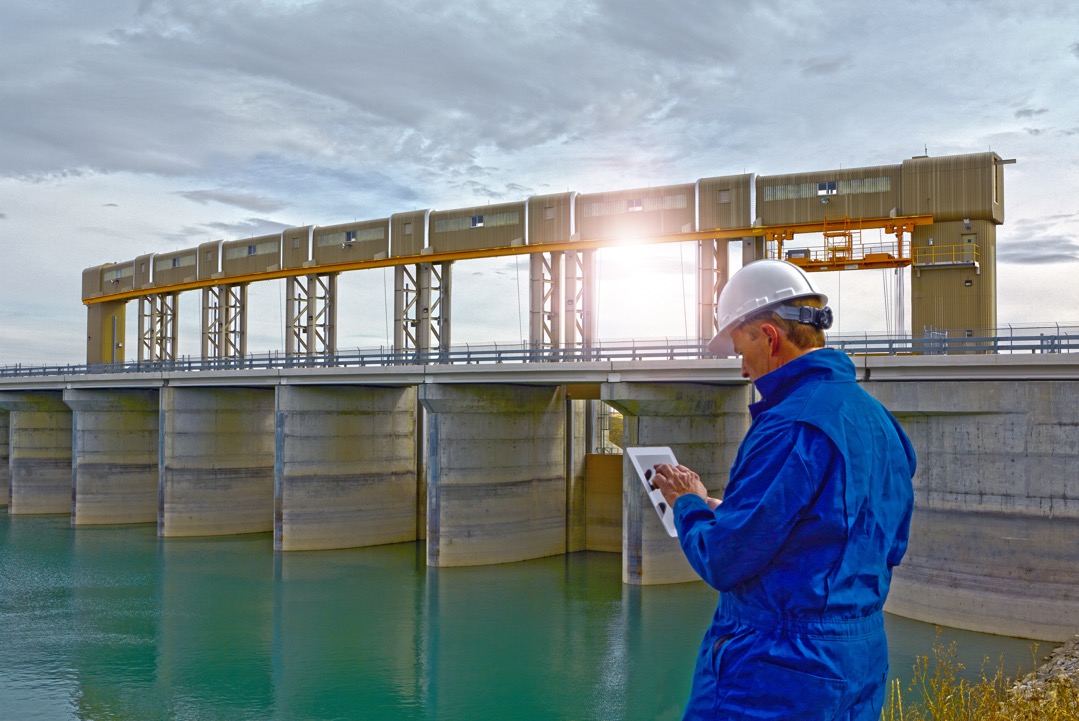 FAIR Data – A Summary
Findable – data have persistent identifiers and are indexed in searchable resource;
Accessible – data are retrievable by their identifier using open protocols;
Interoperable  - are machine readable and use shared vocabularies;
Re-usable  - data have clear data usage licensing, provenance, and meet community standards
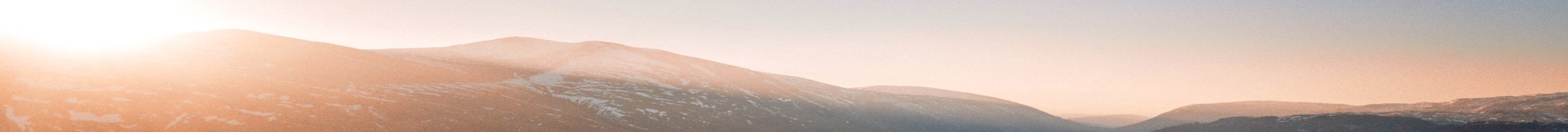 IoW Technical Strategies
Make data accessible and interoperable by making it “API-ready,” and relying on modern APIs following open protocols.

Make granular data discoverable by semantic, hydrologic, and geospatial search using web data best practices
What tools and infrastructure are needed to help data flow?
How do we create community and behavior change around data sharing?

How do we foster willingness to invest resources in water data?
How do we resource those who want to participate?
[Speaker Notes: To do that, there are three broad categories of work we are engaging in

First, we are developing technical resources. This includes designing the overall infrastructure for the IoW – how do we create a system that lets data flow seamlessly to address the spatial fragmentation. Once that infrastructure is designed, what open tools and guidance need to help agencies to create the infrastructure needed to participate? How do we help them make their data more findable, accessible, and usable?

Second, there is a big social engagement component. How do we create a unified vision for water data, how do we show the value of water data to answer real-world problems? How do we change behaviors and create a culture that values sharing data for integrated management?

Third, there is a capacity and equity component. But let’s say someone says, yes – we believe in the importance of water data but we don’t have the human or financial capacity to upgrade infrastructure. So we are looking at policy levers to pull – can state revolving funds be used for data infrastructure and not just physical infrastructure, is there a way to match federal grants to data needs, and so on. Water equity is a big conversation that is taking place right now and we are at the forefront of thinking about how to ensure water data equity in the IoW.]
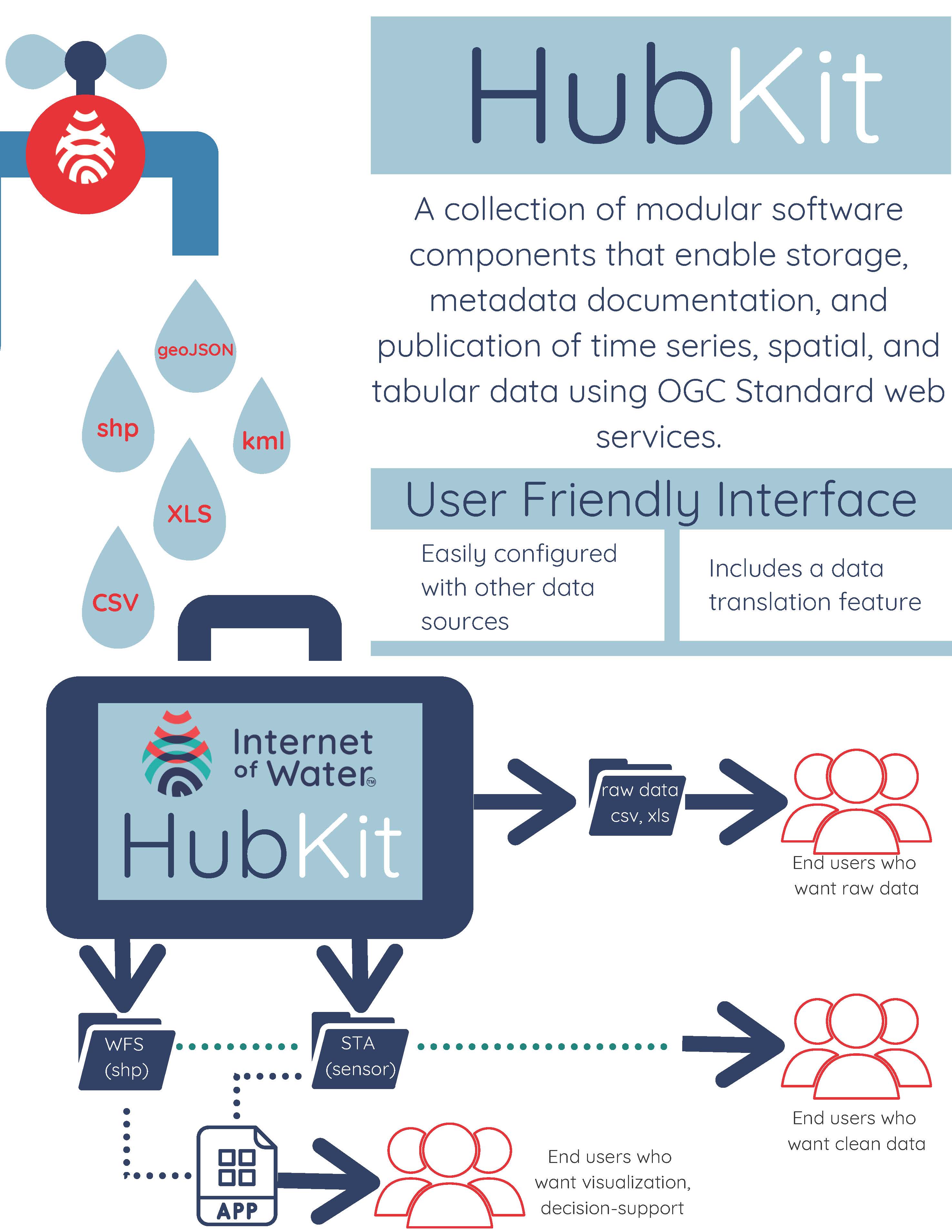 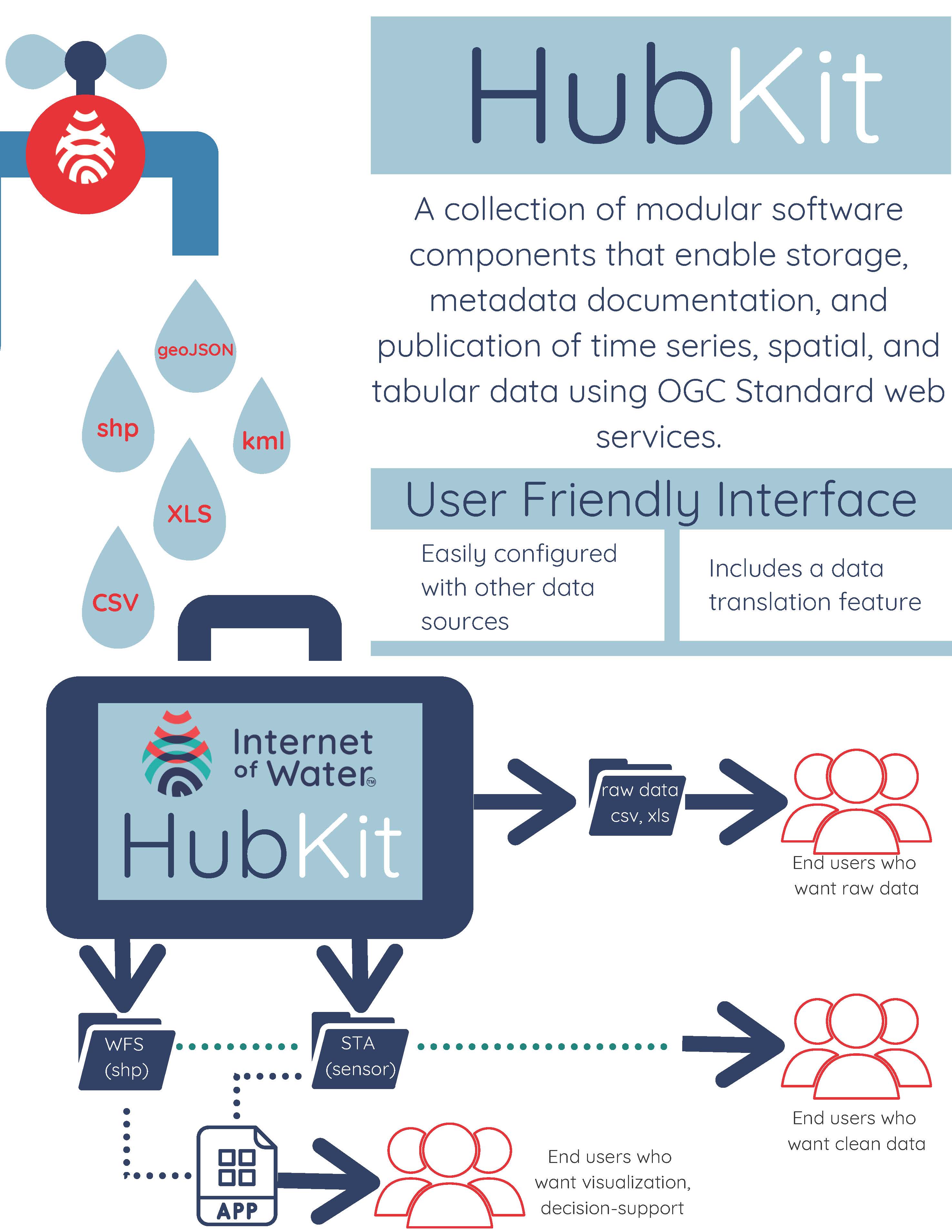 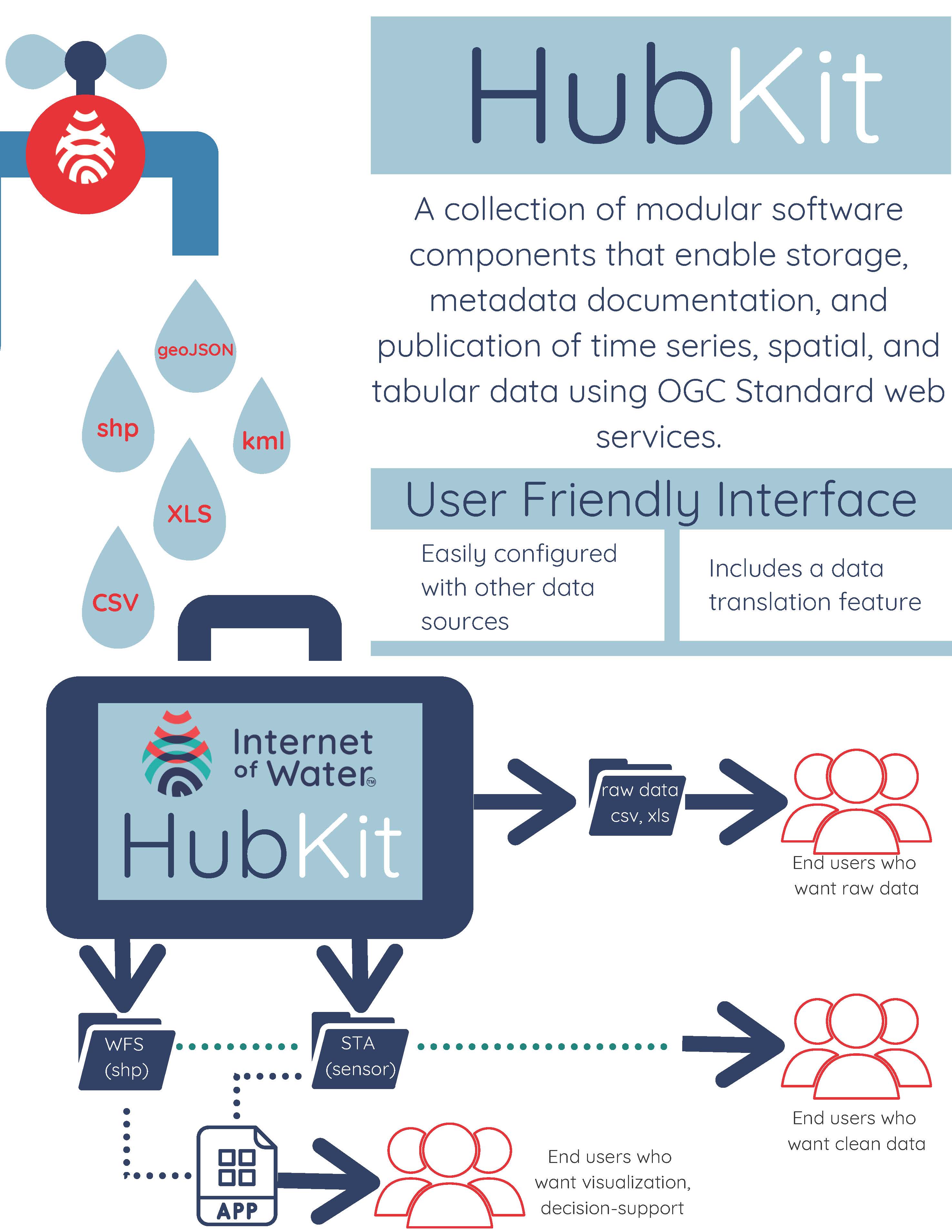 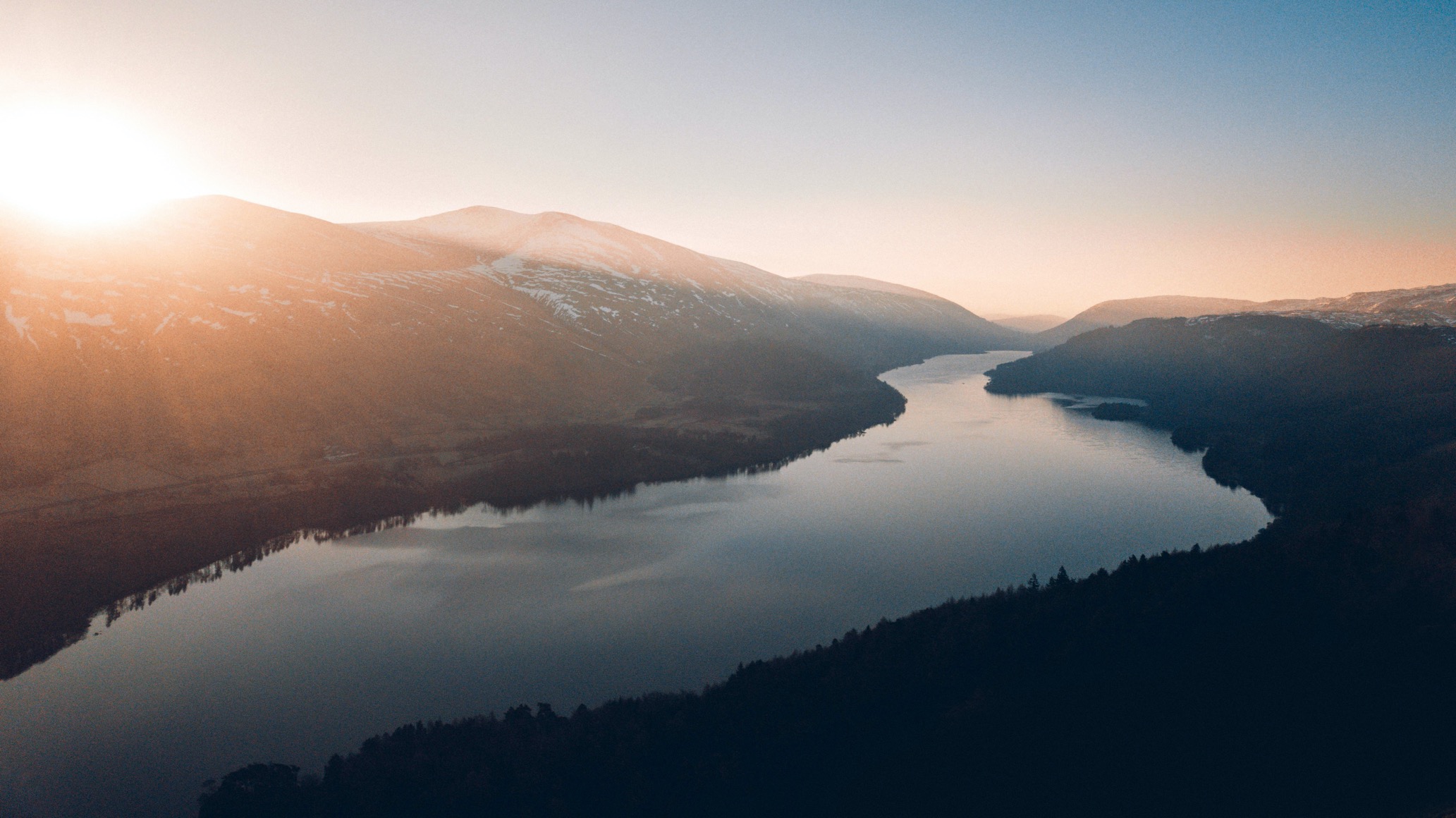 Discoverability: project geoconnex.us
https://geoconnex.us
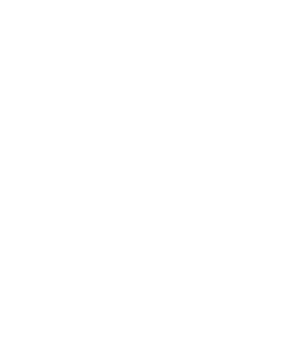 Resources
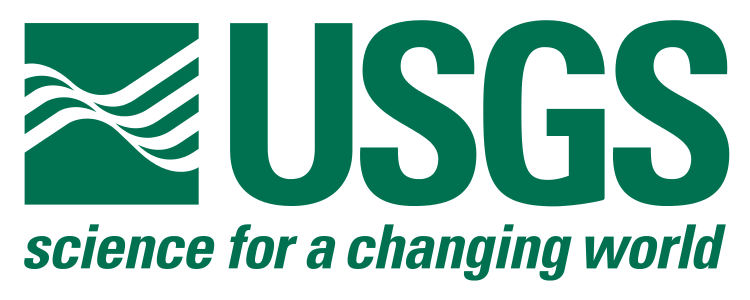 Linked hydrologic data
Infrastructure

Community-Building

Discovery Tools
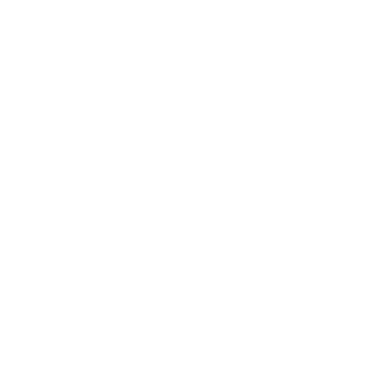 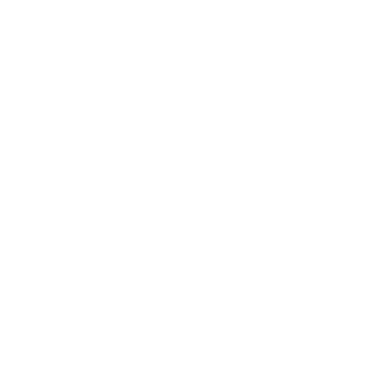 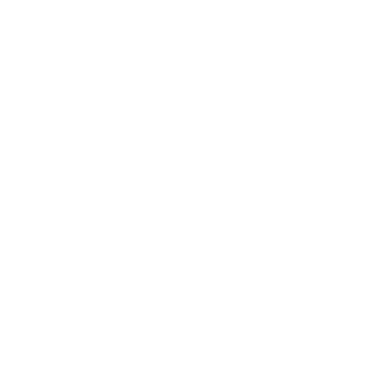 [Speaker Notes: KYLE]
Vision: Integrating with NHD
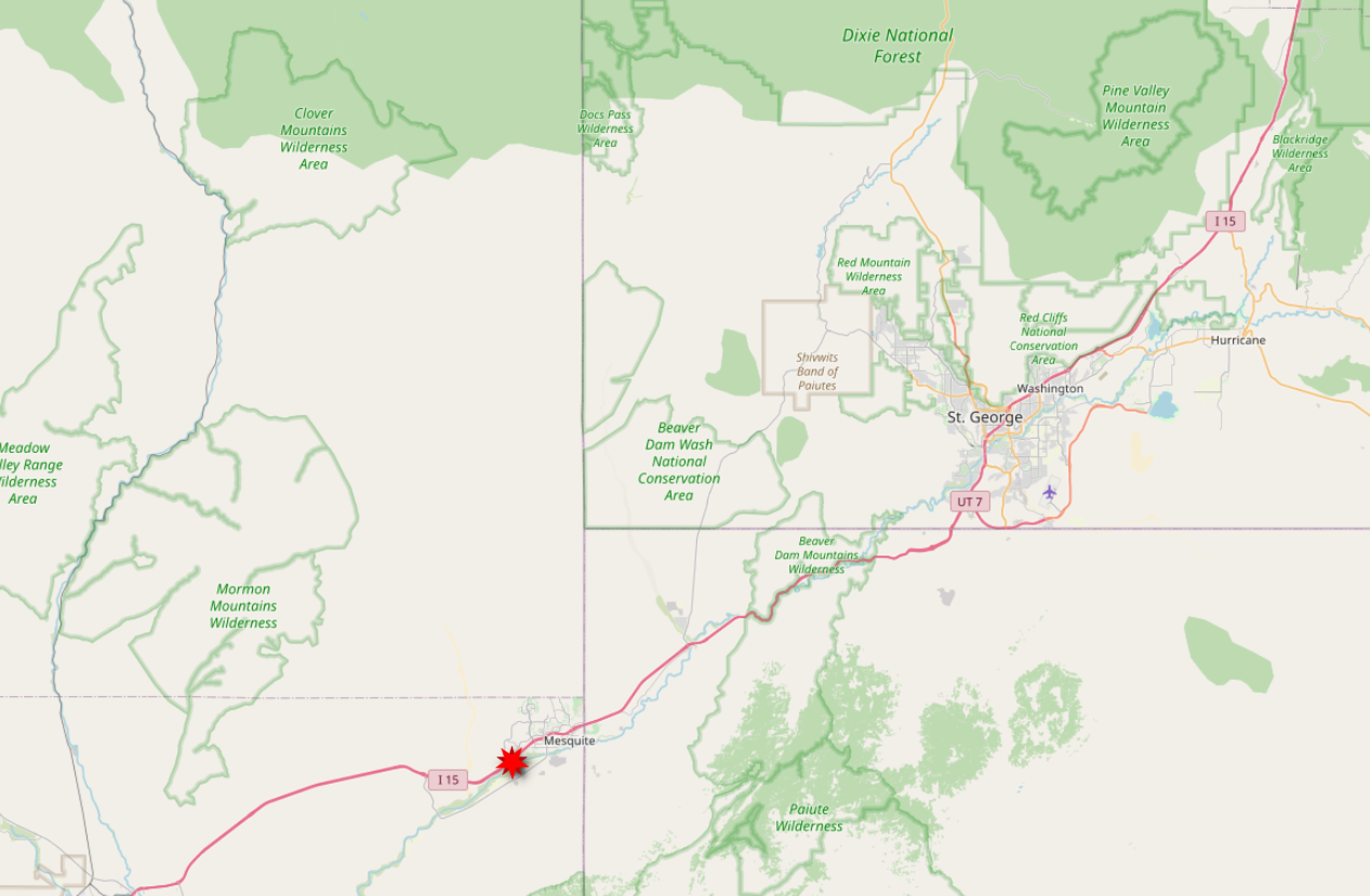 https://labs.waterdata.usgs.gov/api/nldi/linked-data/nwissite/USGS-364700114080301
Vision
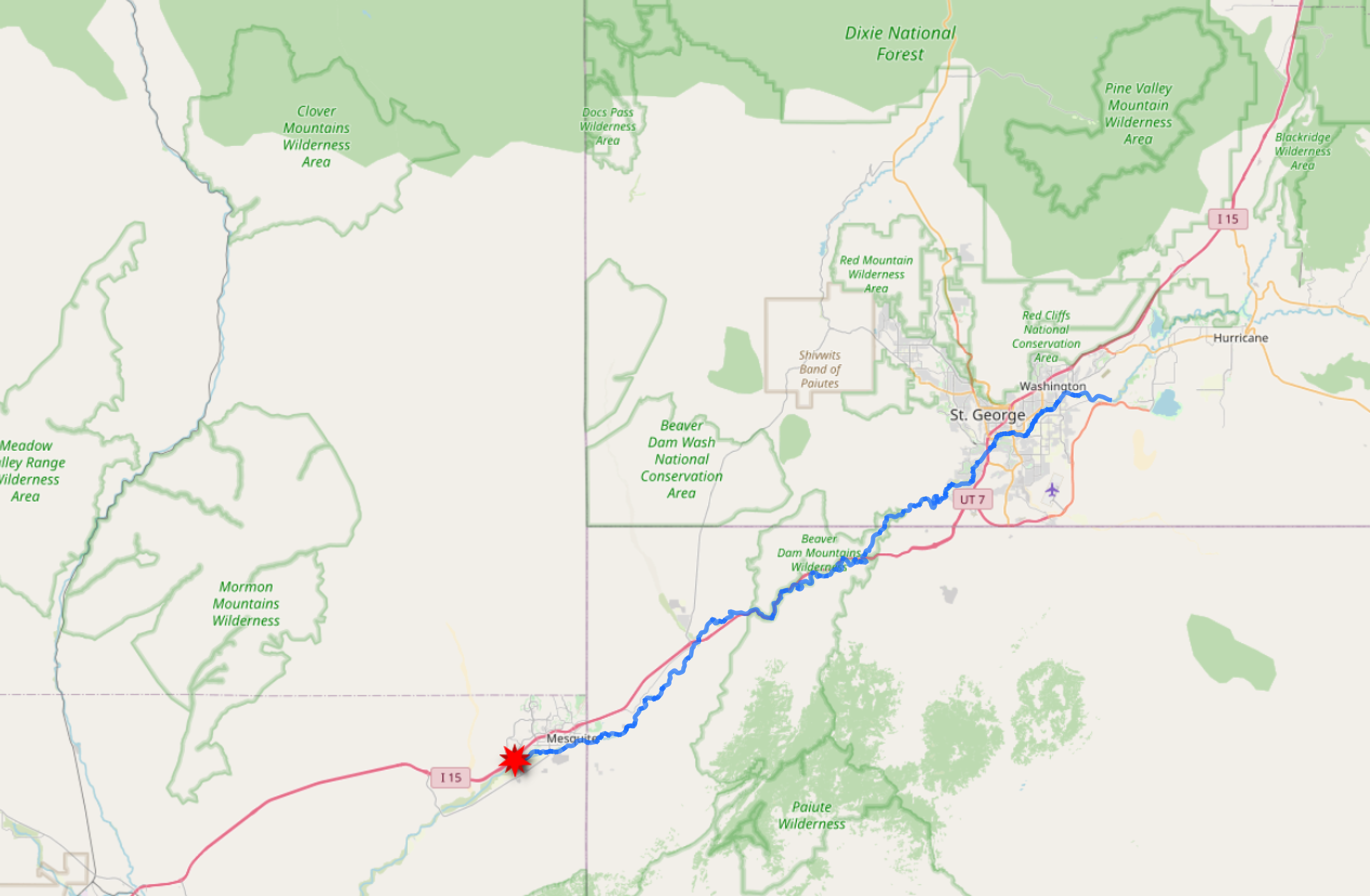 https://labs.waterdata.usgs.gov/api/nldi/linked-data/nwissite/USGS-364700114080301/UM?distance=100
[Speaker Notes: And harverst the links in that page.]
Vision
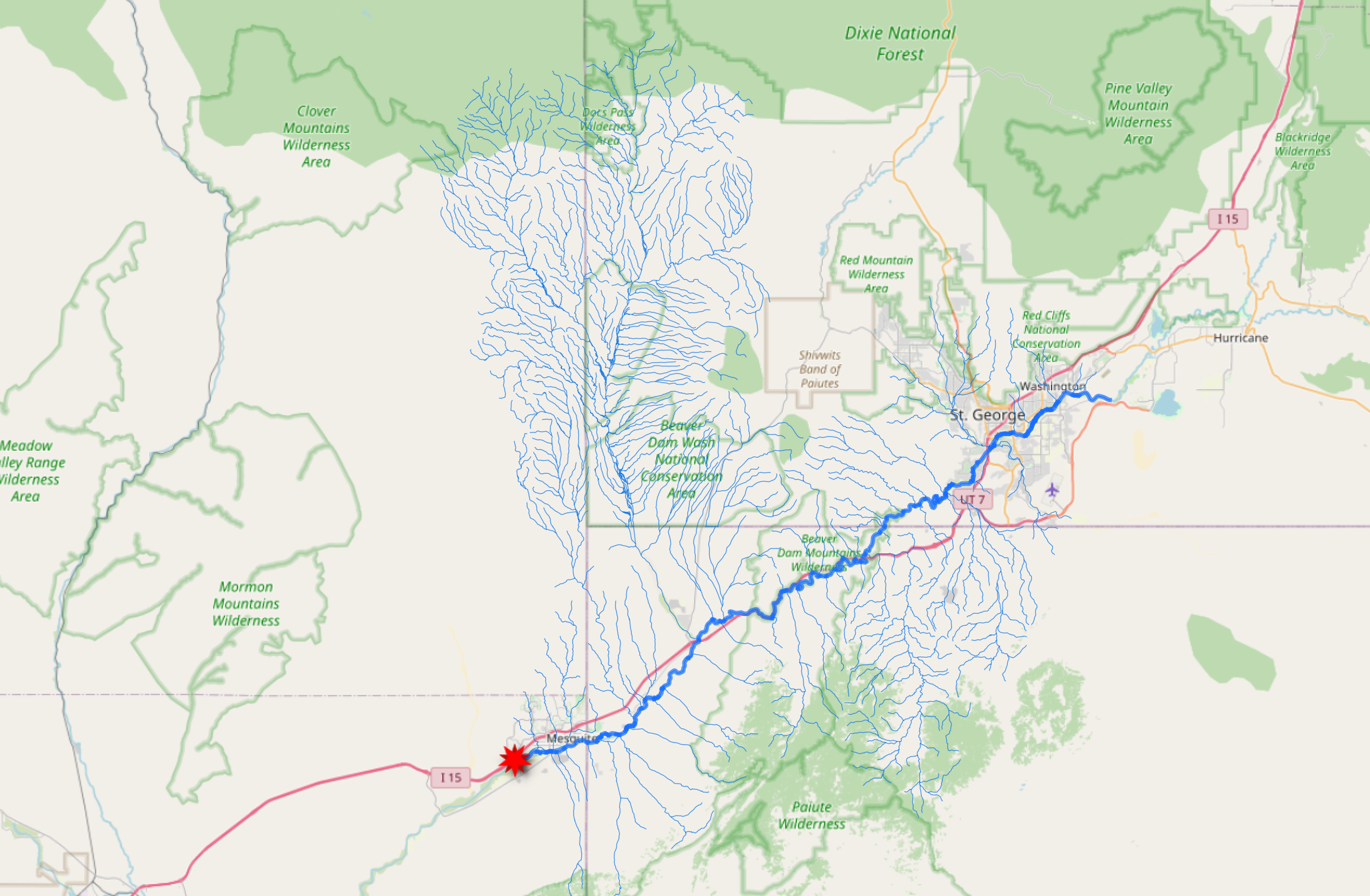 https://labs.waterdata.usgs.gov/api/nldi/linked-data/nwissite/USGS-364700114080301/UT?distance=100
[Speaker Notes: And harverst the links in that page.]
Vision
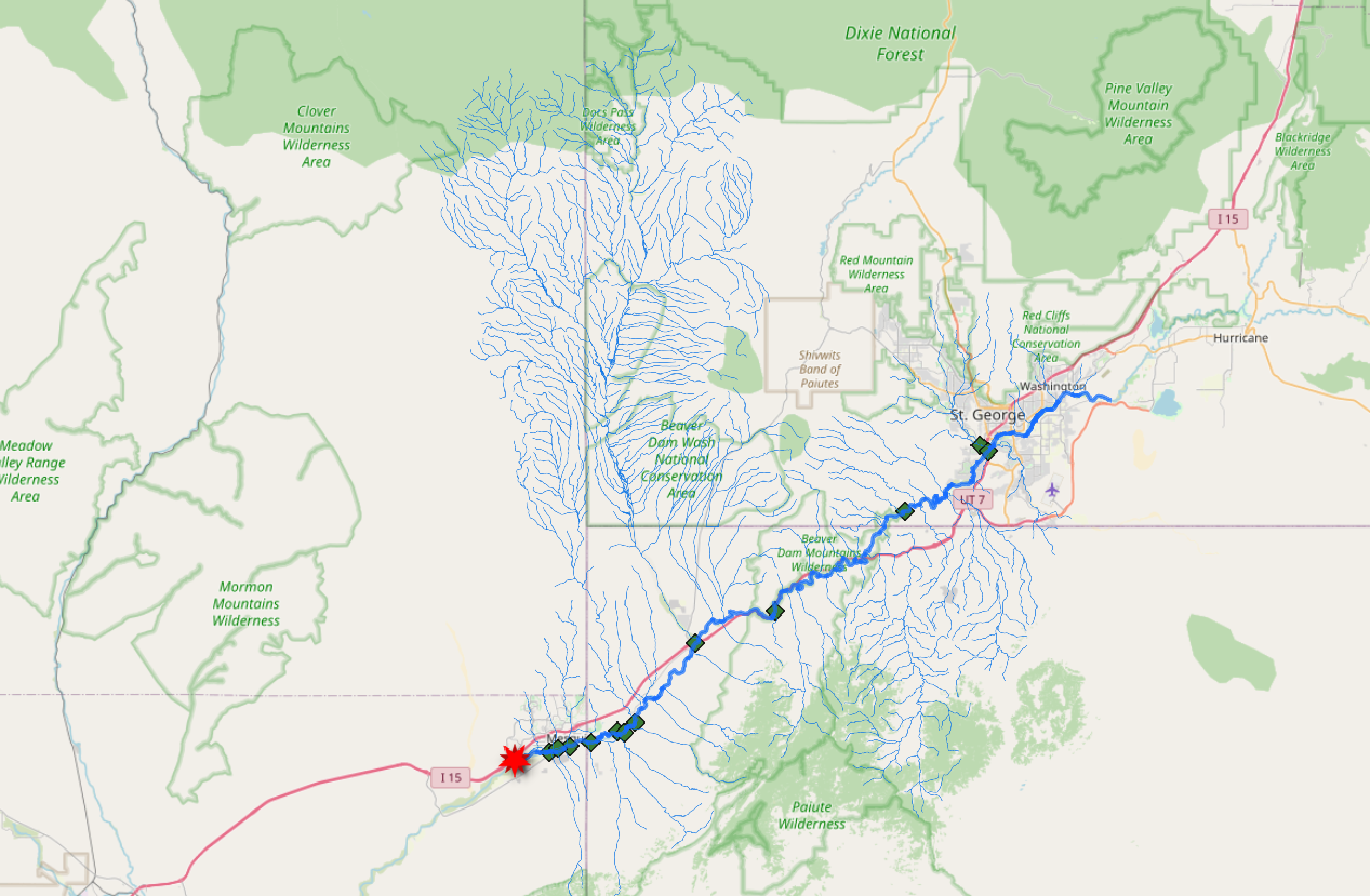 https://labs.waterdata.usgs.gov/api/nldi/linked-data/nwissite/USGS-364700114080301/UT/nwissite?distance=100
[Speaker Notes: And harverst the links in that page.]
Vision
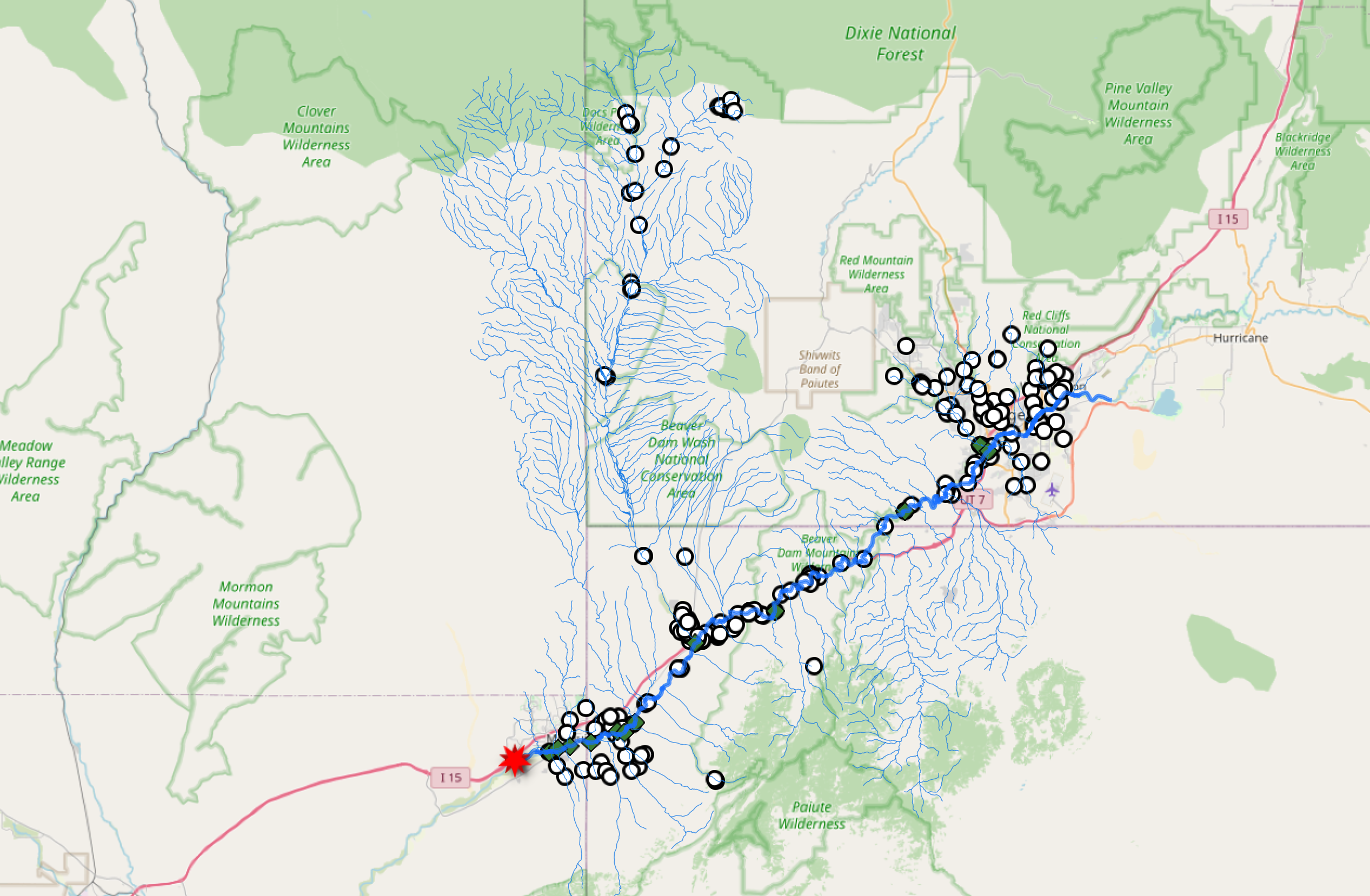 https://labs.waterdata.usgs.gov/api/nldi/linked-data/nwissite/USGS-364700114080301/UT/wqp?distance=100
[Speaker Notes: And harverst the links in that page.]
Vision
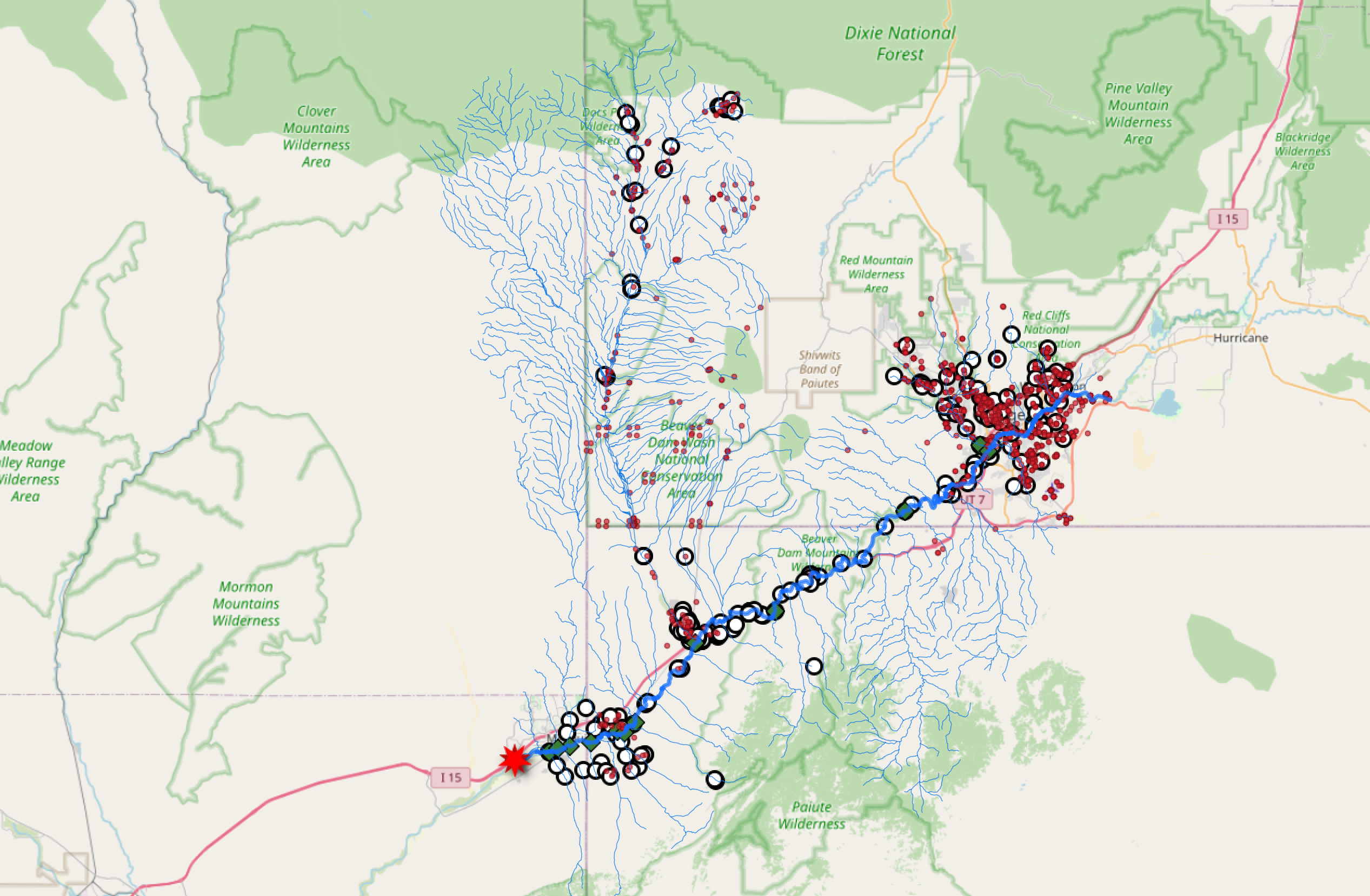 https://labs.waterdata.usgs.gov/api/nldi/linked-data/nwissite/USGS-364700114080301/UT/wade?distance=100
[Speaker Notes: And harverst the links in that page.]
Vision
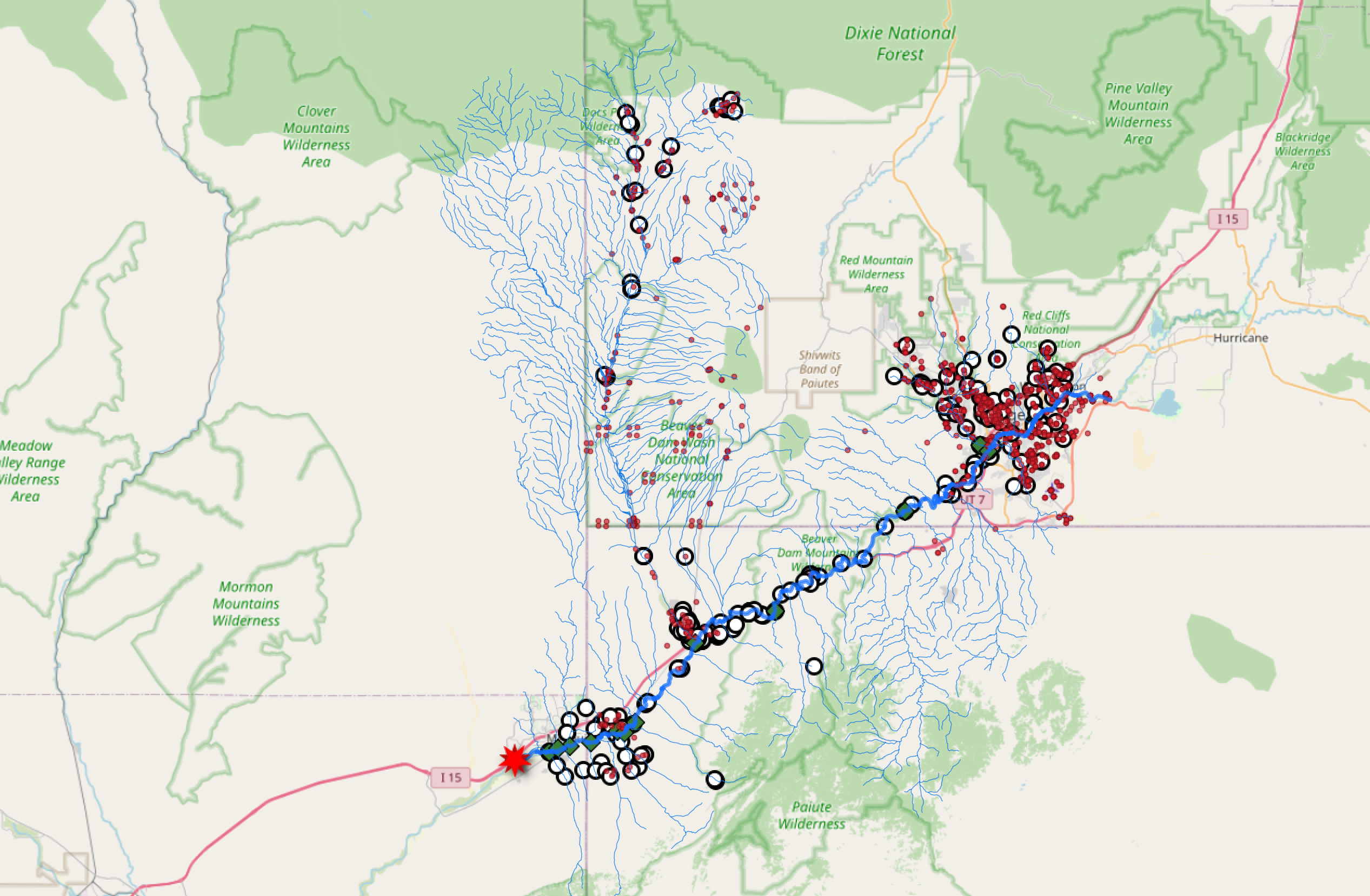 https://labs.waterdata.usgs.gov/api/nldi/linked-data/nwissite/USGS-364700114080301/UT/pws?distance=100 ????
[Speaker Notes: And harverst the links in that page.]
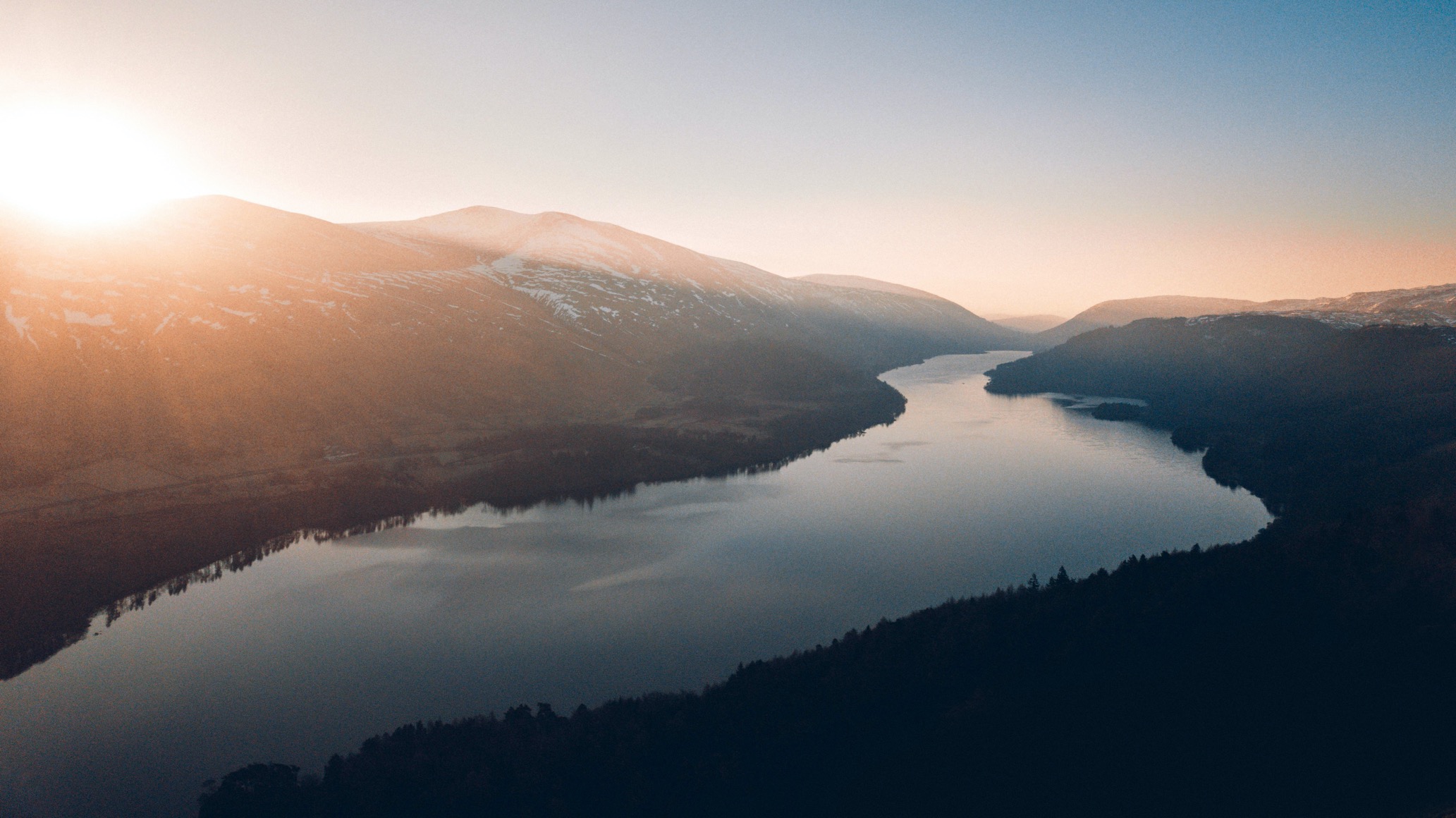 Engagement
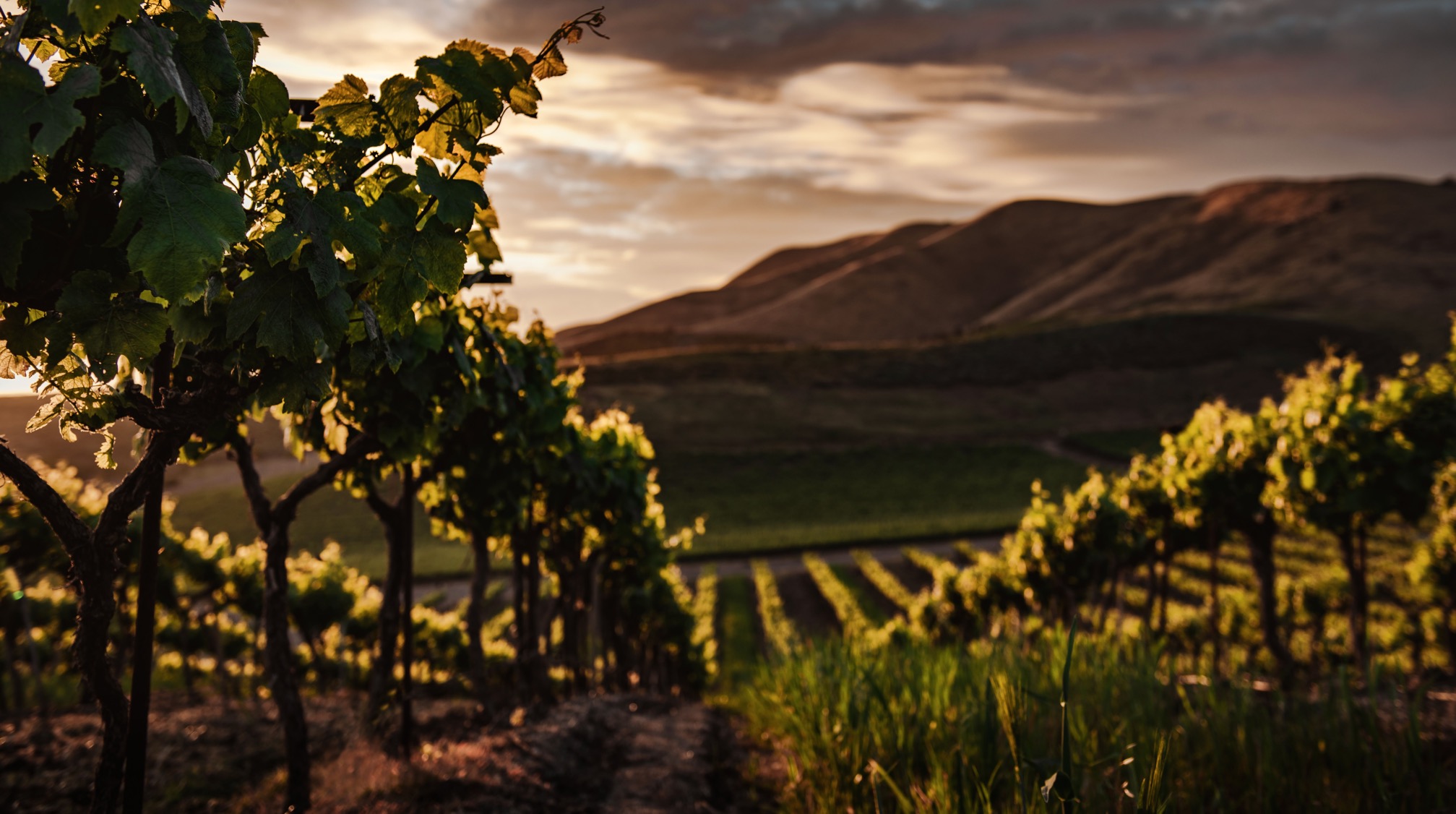 California
Building state capacity
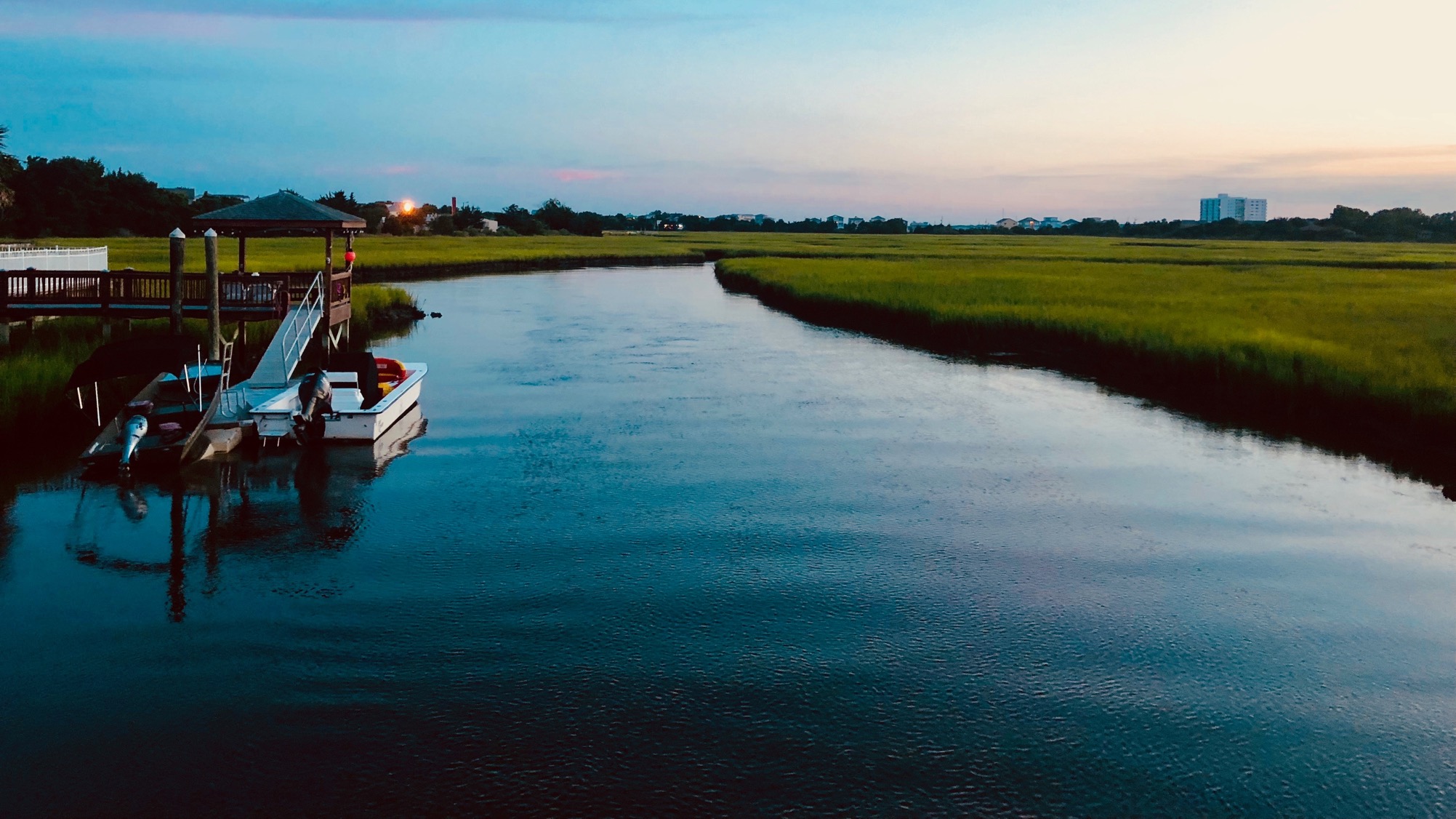 North Carolina
Water Supply Dashboard
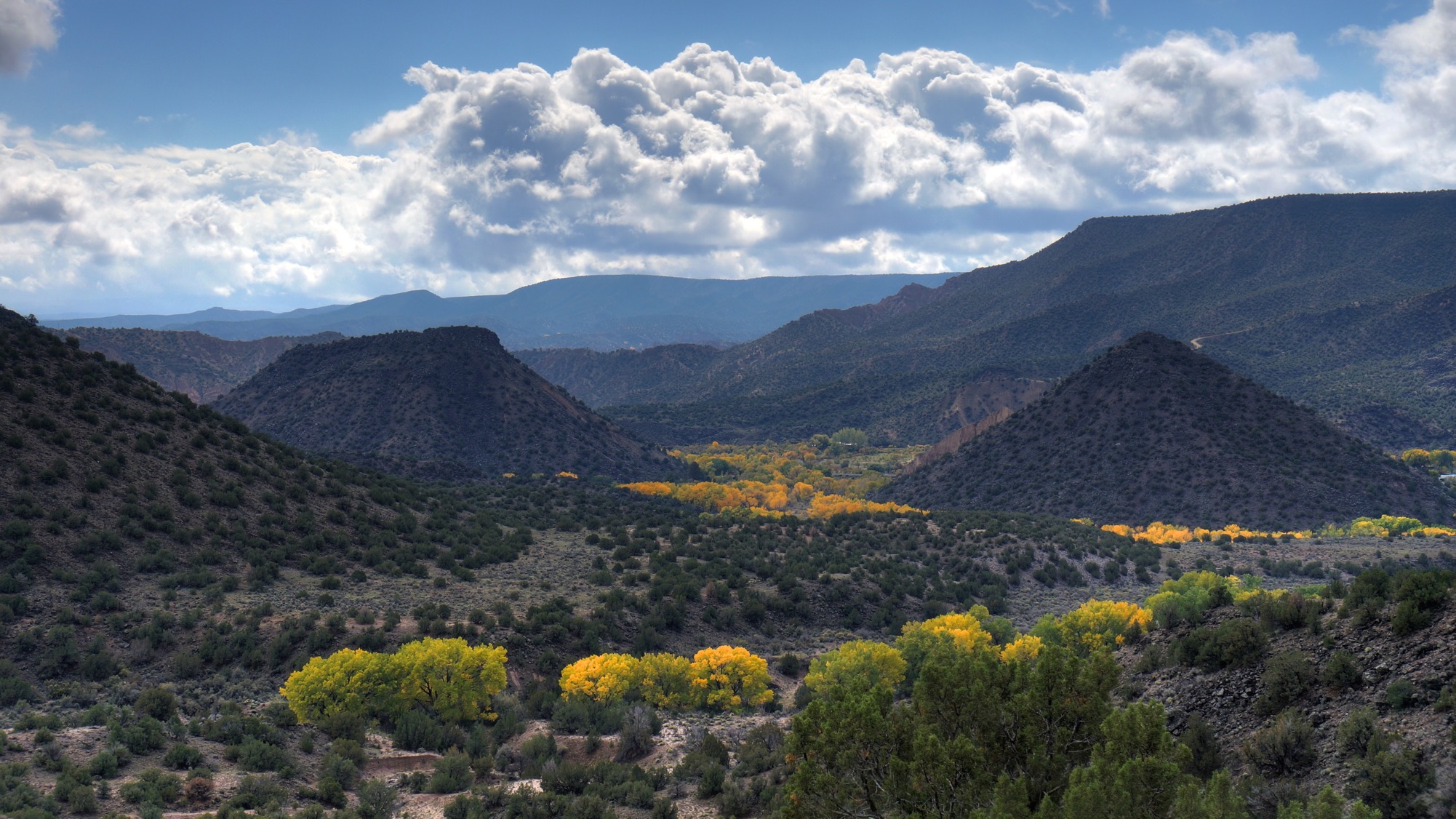 New Mexico
Groundwater pumping for irrigation
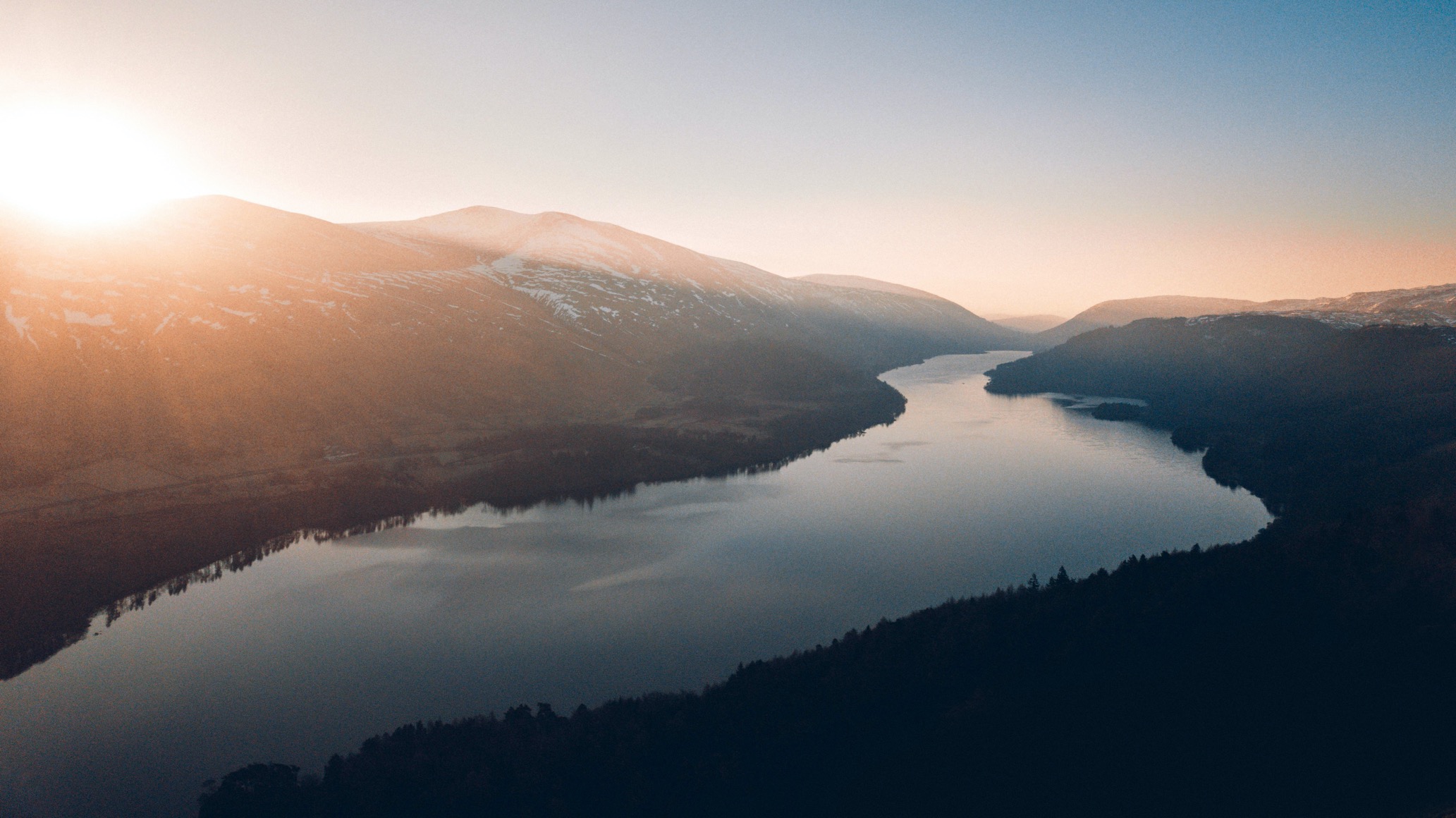 IoW P2P Network
National Network
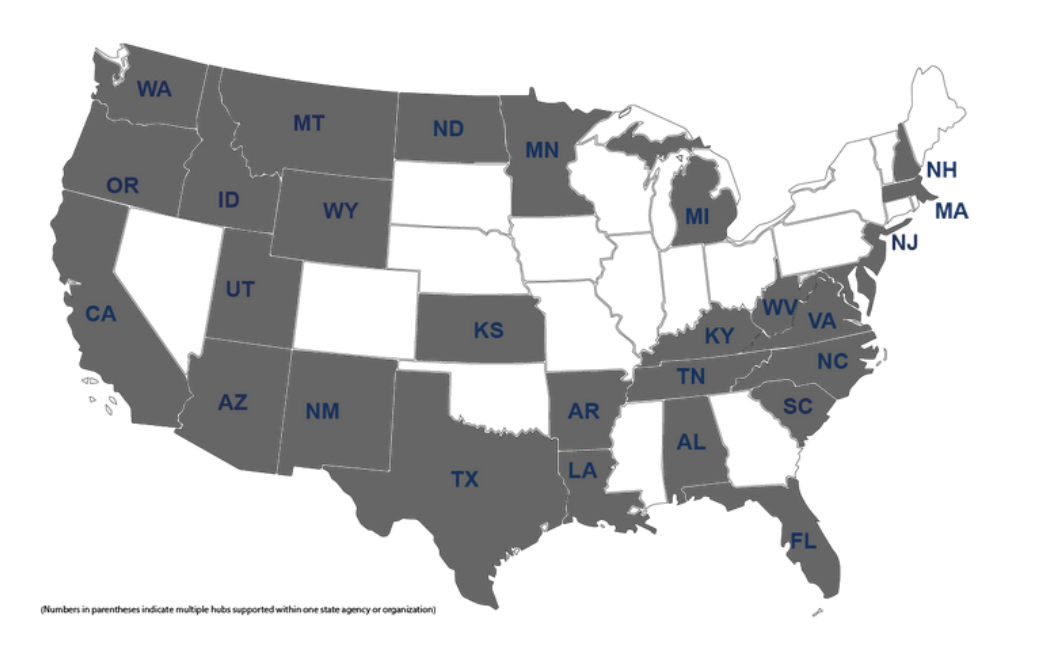 Webinars

Community Forum

Spotlights
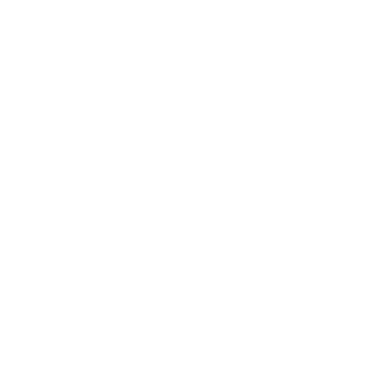 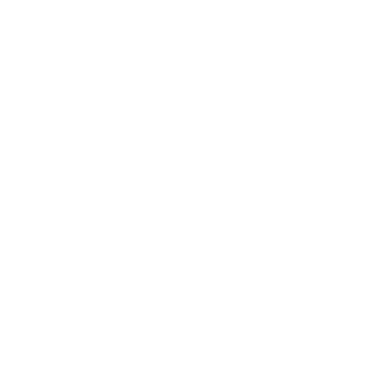 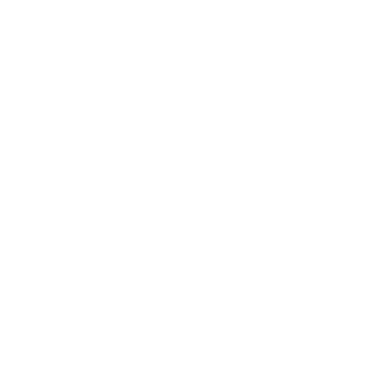 [Speaker Notes: KYLE]
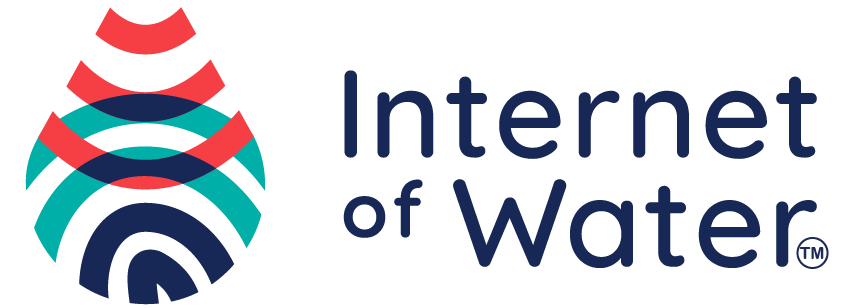